Pohlavní hormony a jejich deriváty
PharmDr. Ondřej Zendulka, Ph.D.
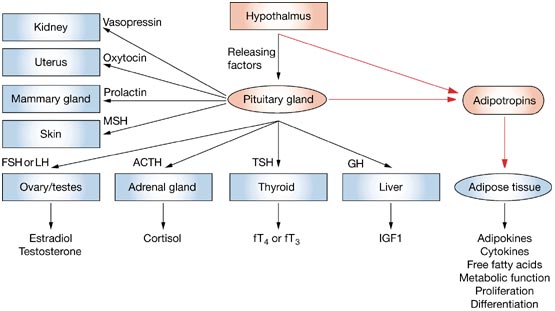 Androgeny
testosteron propionát, undekanoát a jiné estery
I: substituční terapie u mužů s hypogonadismem
KI: androgen dependentní karcinomy
aplikace i.m., per os nebo topicky ve formě gelu
NÚ: retence Na+, zvýšení hmotnosti, návaly horka, akné, u žen virilizace
Antiandrogeny
antagonisté receptoru pro androgeny
cyproteron acetát
antiandrogenní, antigonadotropní a gestagenní účinek
I: muži: karcinom prostaty, mírnění symptomů na počátku terapie LHRH, chemická kastrace
  ženy: závažný hirsutismus, těžká androg. alopecie, složka HAK
NÚ: malátnost, deprese, zhoršení jaterních funkcí; muži - poruchy spermatogeneze, impotence, gynekomastie; ženy – sterilita, váhový přírůstek
Antiandrogeny
antagonisté receptoru pro androgeny
bikalutamid, flutamid, nilutamid
nesteroidní struktura
terapie pokročilého karcinomu prostaty
NÚ: gynekomastie, hepatotoxicita, snížení libida, deprese
Antiandrogeny
inhibitor syntézy androgenů
abirateron (ZYTIGA)
MÚ: selektivní inhibice 17 alfa-hydroxylázy (CYP17)
terapie metastazujícího karcinomu prostaty
NÚ: hepatotoxicita, srd. selhání, hypertenze
Estrogeny
ethinylestradiol, estradiol valerát
součást HAK
Antiestrogeny
tamoxifen, toremifen, droloxifen, fulvestrant
kompetice s estrogeny o ER
účinnější v organizmu s nízkou endogenní hladinou estrogenů (postmenopauzální a ovarektomické ženy)
I: karcinom prsu
NÚ: návaly horka, nauzea
Gestageny
medroxyprogesteron, megestrol acetát
I: karcinom prsu, endometria, ledvin
	kontracepce
	anorekticko-kachektický syndrom u AIDS a onkol. pacientů
NÚ: neurotoxicita, hyperpyrexie
Inhibitory gonadoliberinu (analoga LHRH)
leuprorelin acetát, goserelin, triptorelin, buserelin, 
MÚ: po přechodné stimulaci hypofýzy
 nastává její útlum→↓produkce gonadotropinů = chemická kastrace 
po ukončení léčby se obnovuje funkce pohlavních orgánů
I: Ca prostaty a prsu, endometrióza, děložní myomy, asistovaná reprodukce
NÚ: návaly horka, myalgie, osteoporóza,
Inhibitory gonadoliberinu
degarelix
kompetitivní reverzibilní antagonista LHRH
s.c. aplikace
I: Ca prostaty
bez přechodného zvýšení hladin hormonů
NÚ: gynekomastie, er. dysfunkce, vyrážka
Inhibitory aromatáz
letrozol, anastrozol, exemestan
MÚ: inhibice aromatázy→↓endogenní produkce estradiolu
I: karcinom prsu u postmenopauzálních žen
NÚ: ospalost, otoky, myalgie, artralgie, snížení kostní denzity
Inhibitory prolaktinu
bromokryptin (MEDOCRIPTINE)
I: inhibice nebo potlačení laktace, hyperprolaktinémie, infertilita, prolaktinomy, menstruační a premenstruační potíže, akromegalie, parkinsonismus
KI: hypertenze
NÚ: cefalgie, zácpa, zvracení, impulzivní poruchy
Inhibitory prolaktinu
carbergolin (DOSTINEX)
- D2 agonista
chinagolid (NORPROLAC)
D2 agonista
I: hyperprolaktinemie
NÚ: anorexie, únava, cefalgie, nespavost, impulzivní poruchy
FSH
folitropin (BRAVELLE, FOSTIMON)
i.m. nebo s.c. injekce
I:stimulace ovulace u žen s nepoměrem LH:FSH
  stimulace mnohočetného růstu folikulů před in vitro fertilizací
samostatně nebo v kombinaci s hCG 
NÚ: nauzea, vomitus, vyrážka
výrazné symptomy ovariální hyperstimulace
rekombinantní folitropin α a β, korifolitropin α
LH
lutropin  alfa (LUVERIS)
s.c. injekce
- v kombinaci s folitropinem alfa
I: stimulace ovulace u žen s nedostatkem LH a FSH
NÚ: nauzea, bolesti břicha
výrazné symptomy ovariální hyperstimulace
hMG
lidský menopauzální gonadotropin, menotropin (MENOGON, MENOPUR, MERIONAL)
u žen i mužů k aktivaci reprodukční funkce gonád
i.m. s.c. injekce
I: infertilita u žen i mužů
NÚ: horečka, artralgie, gynekomastie u mužů
komplikace vyvolané ovariální či androgenní hyperstimulací
Lidský choriový gonadotropin (hCG)
lidský choriový gonadotropin (PREGNYL)
z moči gravidních žen
účinky podobné LH a FSH
i.m. nebo s.c. aplikace
I: ženy – indukce ovulace, příprava folikulů pro punkci
  muži – opožděná puberta, kryptorchismus
rekomb. choriogonadotropin α (OVITRELLE)